Universidade Federal da Paraíba
III Semana do Servidor Público
Ergonomia no escritório e 
Programa de Ginástica Laboral da UFPB
Caroline de Oliveira Martins
Laboratório de Estudos e Pesquisas em Atividade Física e Saúde - LEPAFS
Departamento de Educação Física/CCS/UFPB
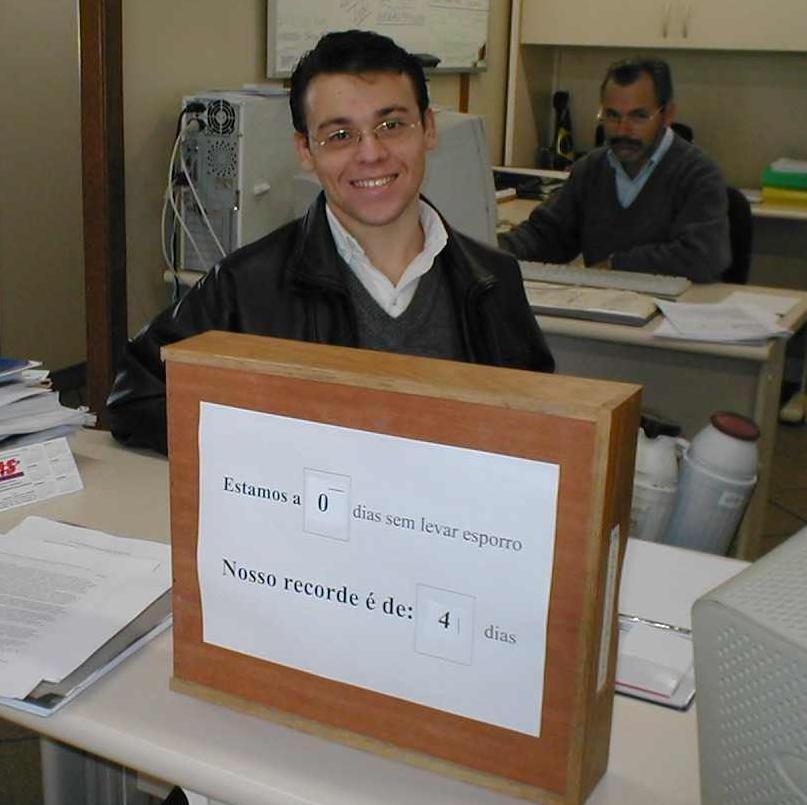 Ergonomia
http://www.iplay.com.br/Imagens/Divertidas/?Estamos_a_0_dias_sem_levar_esporro_(bronca)._Nosso_recorde_e_de_4_dias...+8573&Grupo=10
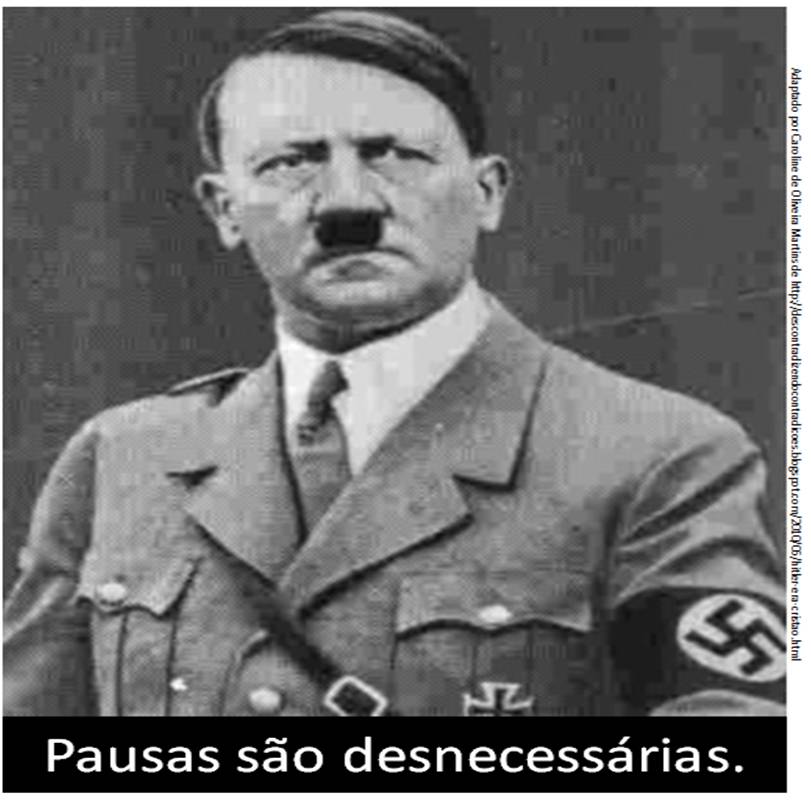 Consciência ergonômica
http://mustreadfiles.blogspot.com/2008/08/correct-postures-and-exercises-for.html
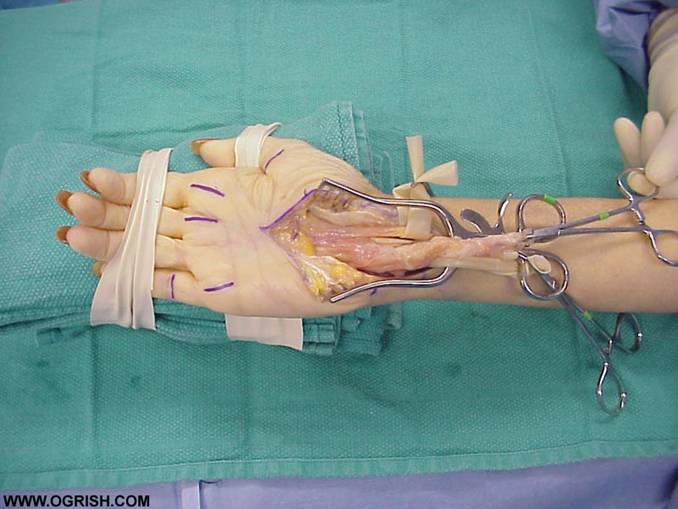 Prevenir é melhor do que remediar!
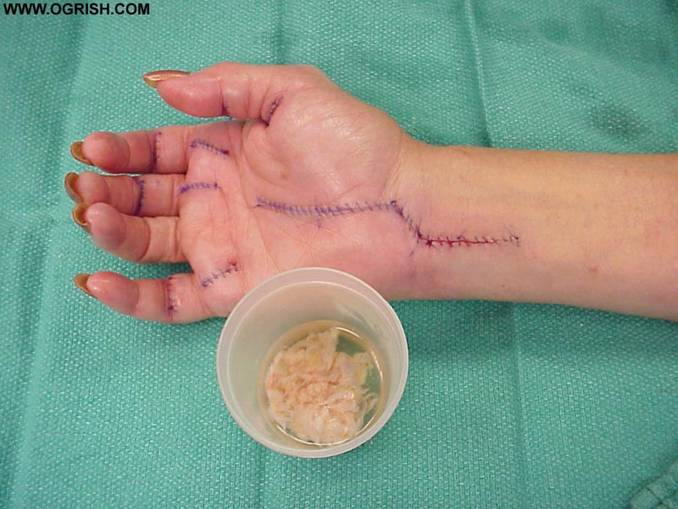 VOCÊ é o maior responsável por sua saúde e segurança.
Ergonomia no escritório
Cefaleia tensional (Aurora Health Care1): 
.associada com distresse (estresse negativo) e contração muscular excessiva;
.aguda ou crônica;
.possíveis áreas de dor: 
‘parte superior’ das costas,
pescoço, nuca, testa,região
das orelhas e mandíbula.
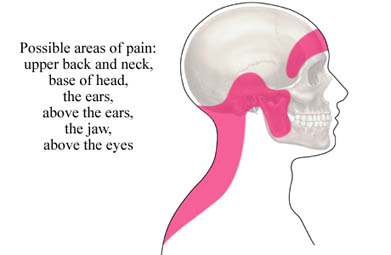 http://www.aurorahealthcare.org/yourhealth/healthgate/getcontent.asp?URLhealthgate=%2211515.html%22
1Aurora Health Care. Health information. Tension headache. Disponível em: http://www.aurorahealthcare.org/yourhealth/healthgate/getcontent.asp?URLhealthgate=%2211515.html%22. Acesso em 19 out 2010.
Ergonomia no escritório
Posto de trabalho: personalize/individualize ao máximo!
.Disponibilize itens de acordo com  frequência que os acessa:
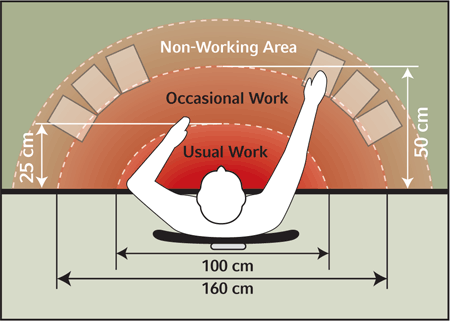 Acesso raro
Acesso ocasional
Acesso frequente
http://www.buildings.com/ArticleDetails/tabid/3321/ArticleID/5654/Default.aspx
Ergonomia no escritório
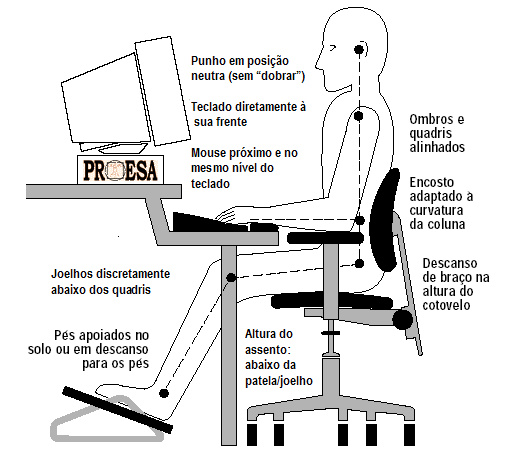 Pausas!
UFPB
Fonte: Martins, C.O. Programa de Promoção da Saúde do Trabalhador – PPST. Jundiaí (SP): Fontoura, 2008, p 68.
Check List interface homem-computador
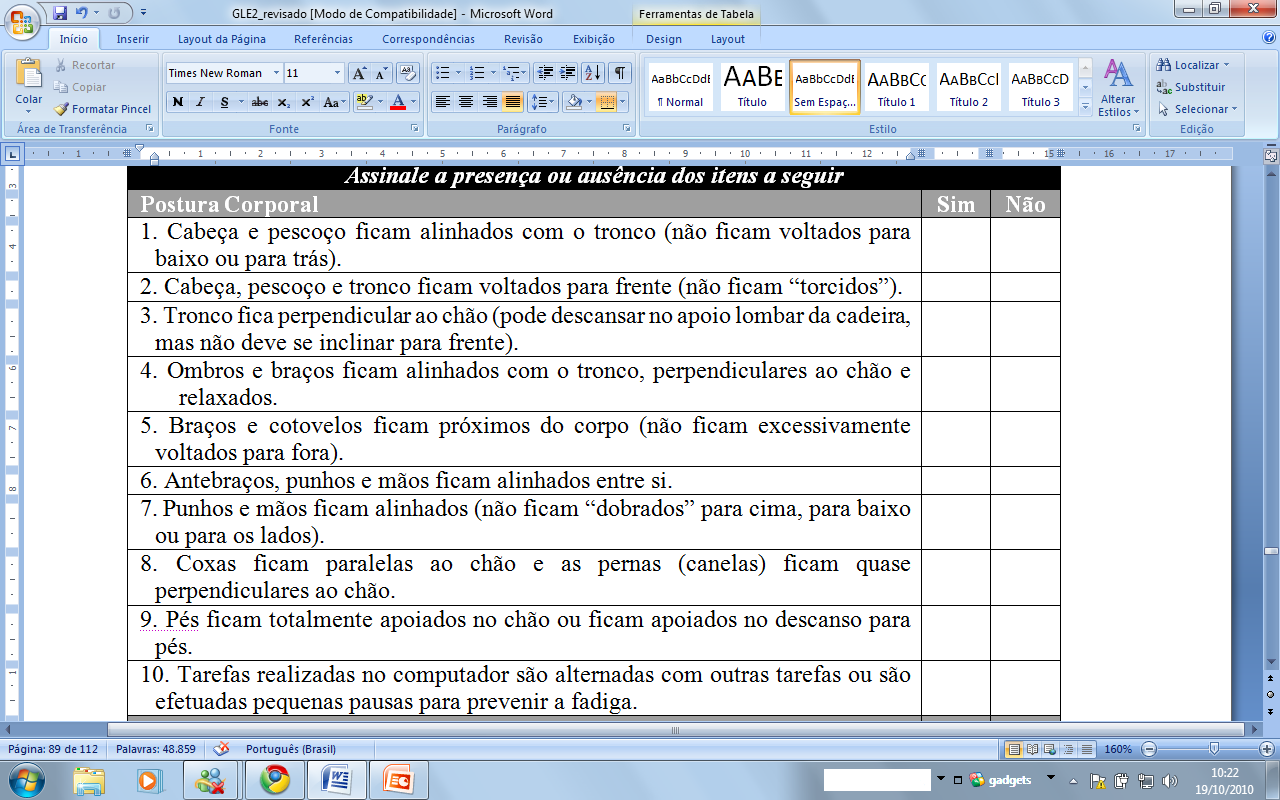 Extraído de: Martins, Caroline de Oliveira. Ginástica laboral no escritório. 2ª ed. Jundiaí (SP): Fontoura (no prelo).
Check List interface homem-computador
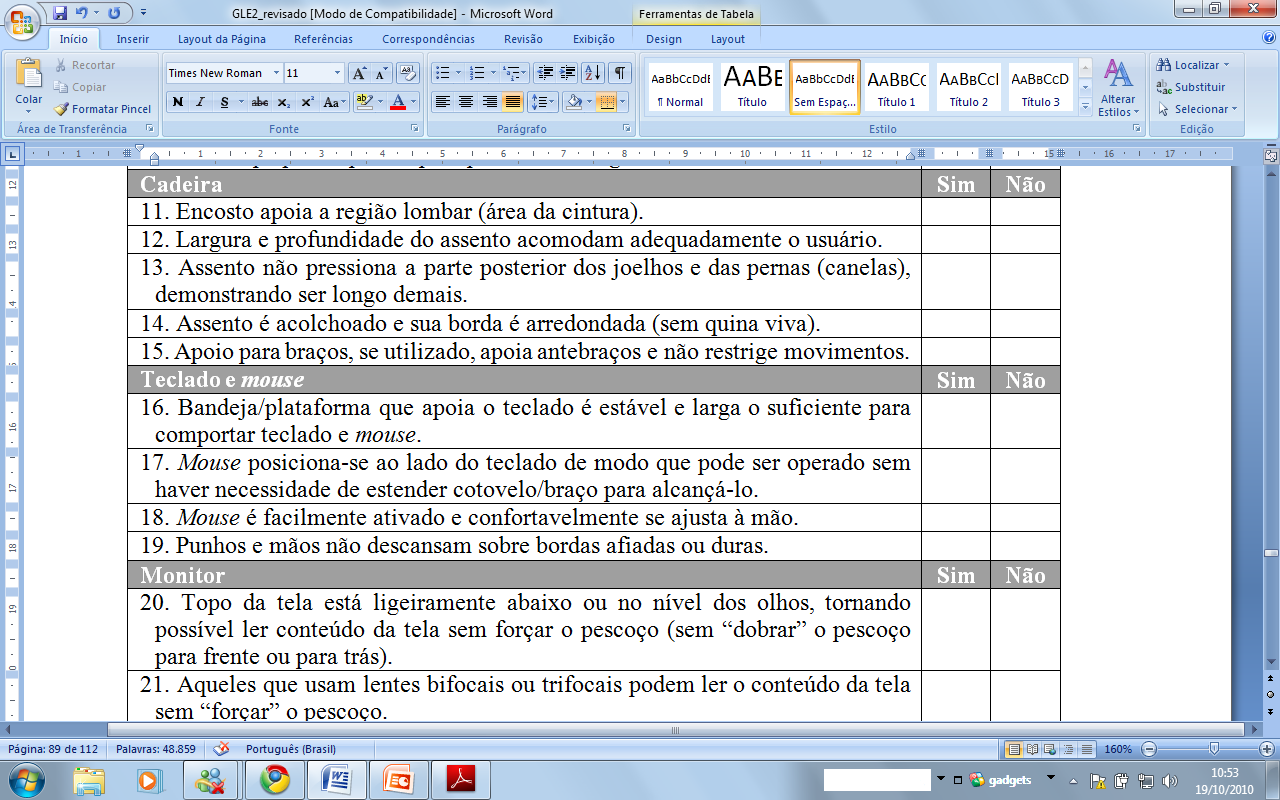 Extraído de: Martins, Caroline de Oliveira. Ginástica laboral no escritório. 2ª ed. Jundiaí (SP): Fontoura (no prelo).
Check List interface homem-computador
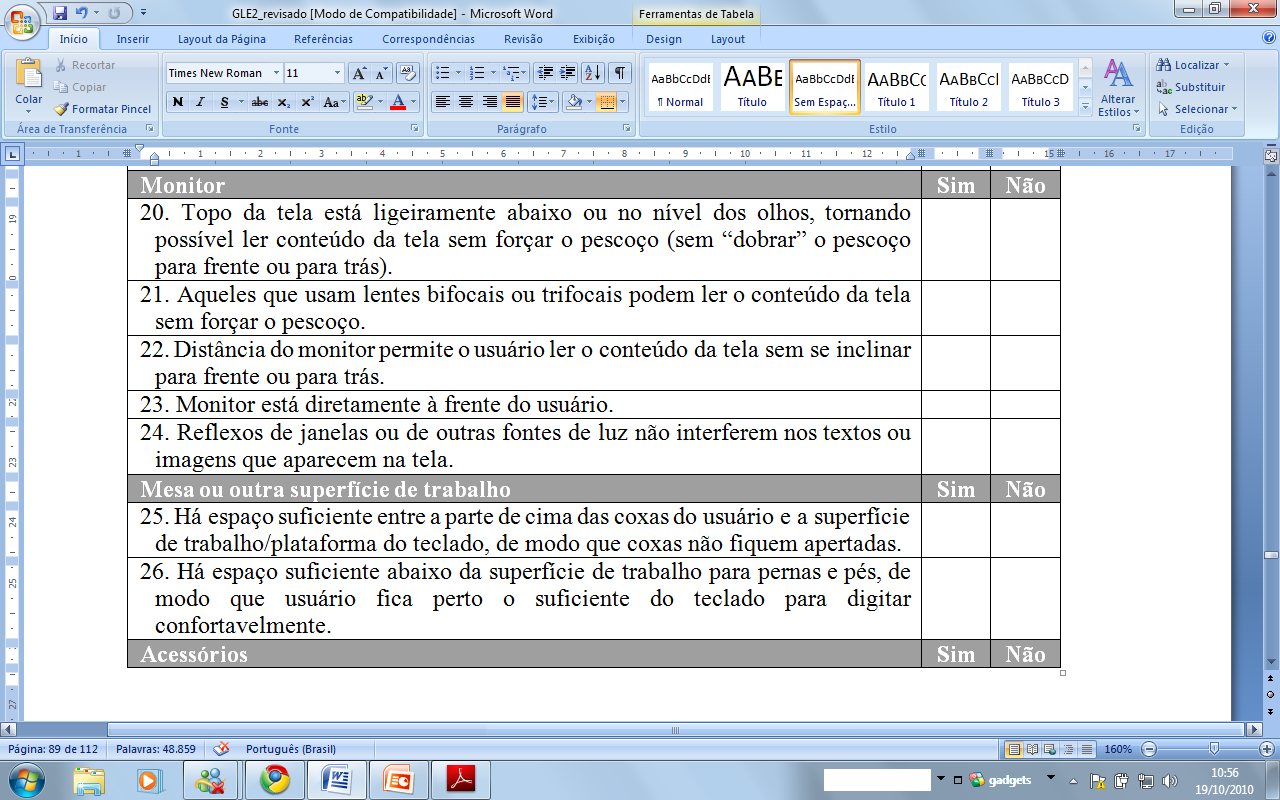 Extraído de: Martins, Caroline de Oliveira. Ginástica laboral no escritório. 2ª ed. Jundiaí (SP): Fontoura (no prelo).
Check List interface homem-computador
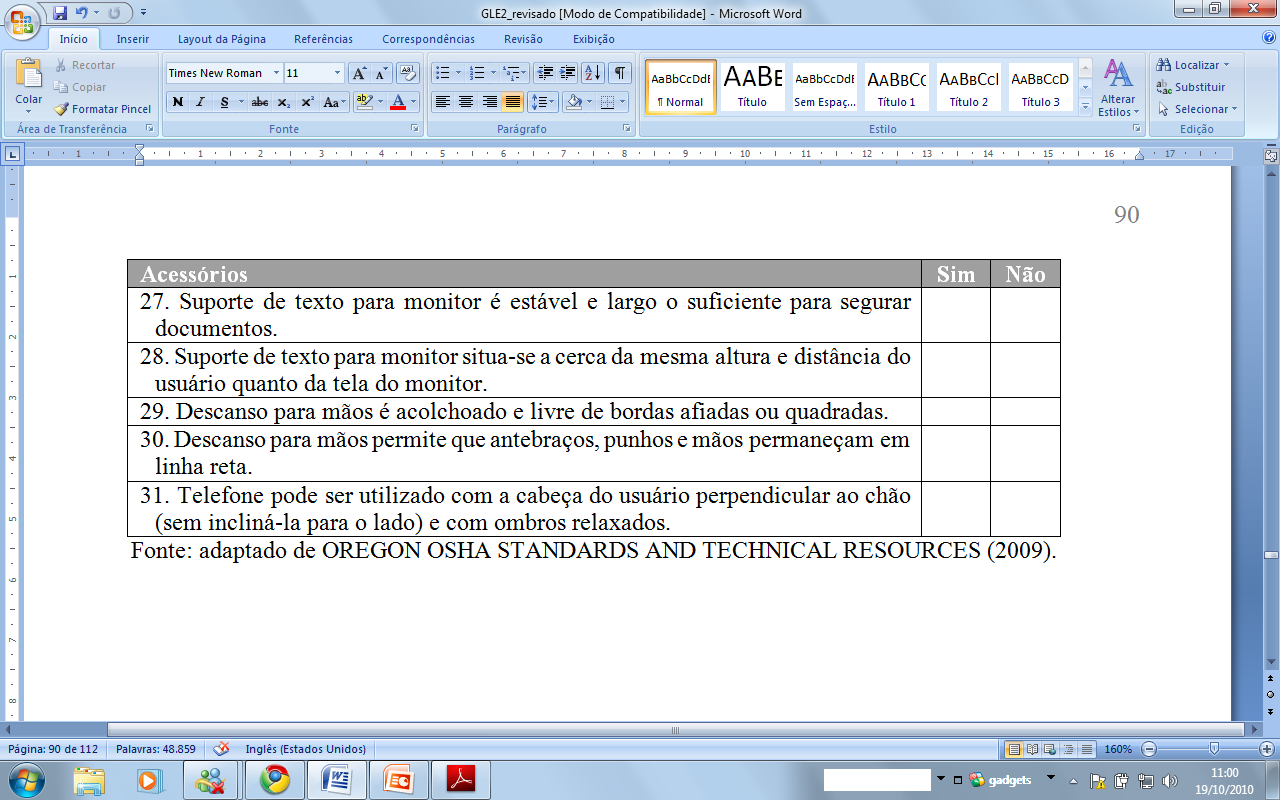 Extraído de: Martins, Caroline de Oliveira. Ginástica laboral no escritório. 2ª ed. Jundiaí (SP): Fontoura (no prelo).
Ginástica Laboral (Martins2, no prelo)
Pausa ativa realizada no                   ambiente de trabalho, 
Composta por atividades específicas (ex.: alongamentos), 
Direcionada para exigências psicofisiológicas do trabalhador,
Pode ser implantada em qualquer local de trabalho e TODOS podem participar desde que seja individualizada.
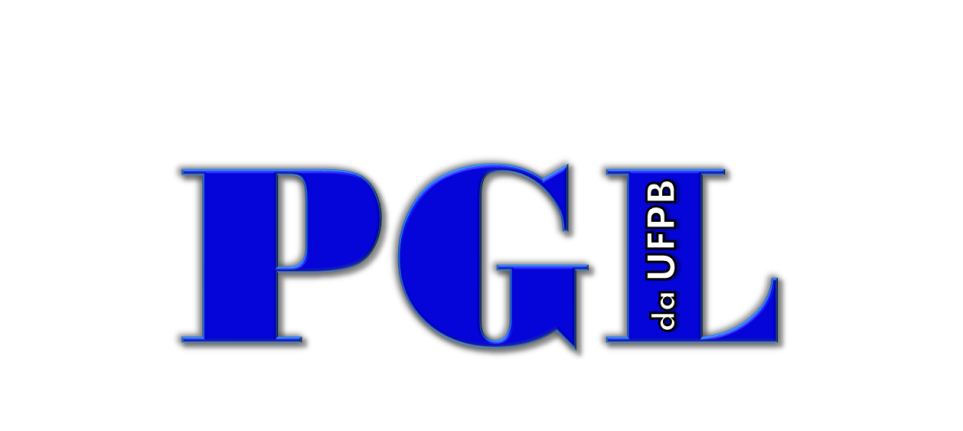 2Martins, Caroline de Oliveira. Ginástica laboral no escritório. 2ª ed. Jundiaí (SP): Fontoura (no prelo).
PGL da UFPB
Duração de 15 min;
.Objetivo2 = distresse psicofisiológico: 
  -distresse psicológico + 
   distresse fisiológico   
   osteoneuromuscular pode 
   contribuir para surgimento 
   dos DORT/LER.
2Martins, Caroline de Oliveira. Ginástica laboral no escritório. 2ª ed. Jundiaí (SP): Fontoura (no prelo).
Ginástica Laboral
Composta2 por:
.Exercícios de alongamento,
.Exercícios respiratórios, 
.Atividades lúdicas,
.Técnicas de relaxamento,
.Massagens.
Acesse http://ginasticalaboral.yolasite.com/
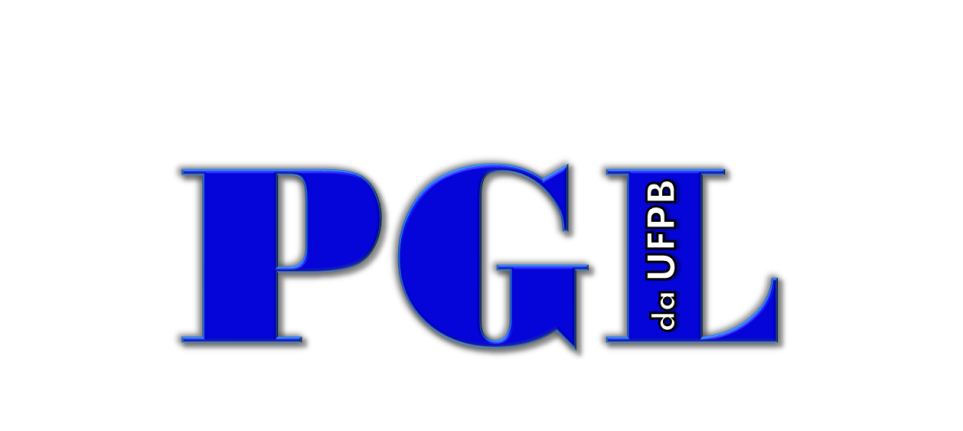 2Martins, Caroline de Oliveira. Ginástica laboral no escritório. 2ª ed. Jundiaí (SP): Fontoura (no prelo).